BRC Science Highlight
Cell-wall properties contribute to improved deconstruction in diverse maize lines
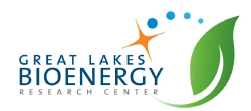 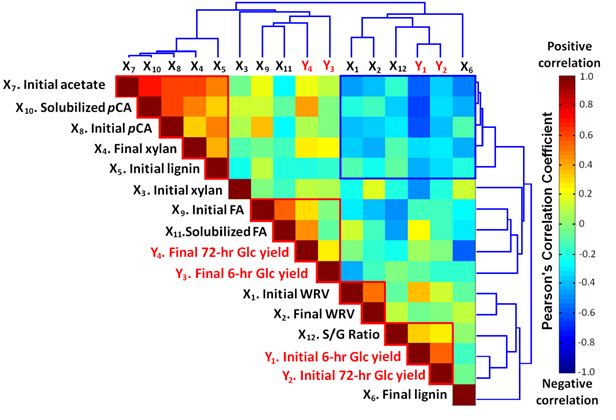 Objective To gain a better understanding of how maize cell-wall properties impact initial recalcitrance as well as alkaline pre-treatment
Approach  
 Quantified 12 cell-wall properties that may influence overall cell-wall recalcitrance for a diversity panel of 26 maize lines, both untreated and with mild alkaline pre-treatment
 Investigated correlations between cell-wall properties and hydrolysis yields
Result/Impacts
Correlations yielded both expected and unexpected results.
Importantly, initial and pre-treated cell-wall lignin content were not correlated, initial cell-wall lignin content was not correlated with hydrolysis yields following pre-treatment, and cell-wall lignin content following pre-treatment was not correlated with untreated hydrolysis yields; this indicates that, while enzymatic hydrolysis yields may be set by the cell-wall lignin content, the cell wall’s response to delignifying pre-treatment is not necessarily set by the initial lignin content.
This knowledge may inform strategies for plant breeding or genetic engineering that may improve cell-wall deconstruction, thereby improving bioenergy production.
Li, M., et al. 2015. Cell-wall properties contributing to improved deconstruction by alkaline pre-treatment and enzymatic hydrolysis in diverse maize (Zea mays L.) lines. Journal of Experimental Botany 66, 4305-4315.
GLBRC October 2015
[Speaker Notes: Notes:
text

Title again:
Text 1-2 sentence summary?]